odłóż komóreczkę – weź książęczkę
O tym, jak ważna jest uwaga
Nasz mózg jest neuroplastyczny. Każda informacja, którą przetwarzamy i zapamiętujemy, zmienia go. 
Kiedy czytamy jakąś historię nasz mózg reaguje tak, jak gdybyśmy byli jej częścią. Dzięki temu w bezpieczny sposób zbieramy różne doświadczenia, również i te, których nie będziemy przeżywali.
Trochę o naszym osobistym komputerze
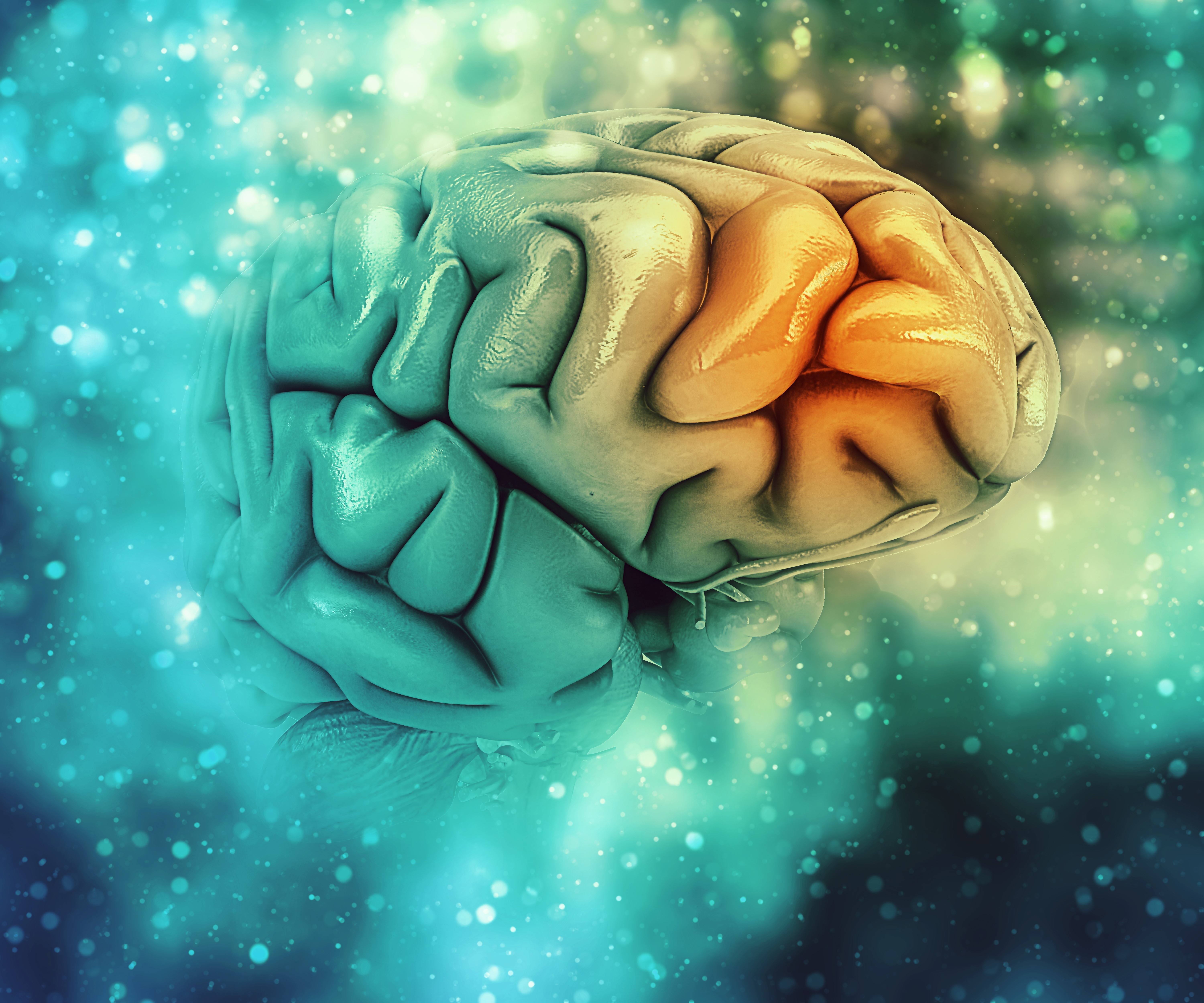 Pomóżmy naszym latoroślom utrzymać i rozwijać głęboką uwagę. 
Dzięki samodzielnemu czytaniu lub słuchaniu dzieci będą zdobywały: 
umiejętność rozmawiania ze sobą,
rozumienia się nawzajem, 
dzielenia się ze sobą myślami i emocjami.
Czytajmy chociaż 20 minut dziennie swoim dzieciom
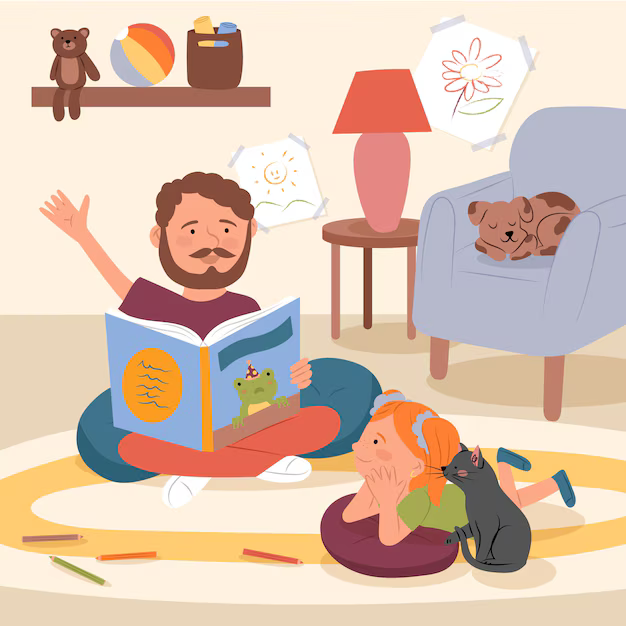 Badania potwierdzają, że pierwszych kilka, kilkanaście miesięcy życia są kluczowe dla kształtowania się mózgu. Czytanie dziecku wspiera jego rozwój mowy, ale też jednocześnie ćwiczymy emocje i uczucia.  Dzięki temu rozumiemy się nawzajem, możemy tworzyć społeczności.
Od jakiego wieku czytać dzieciom?
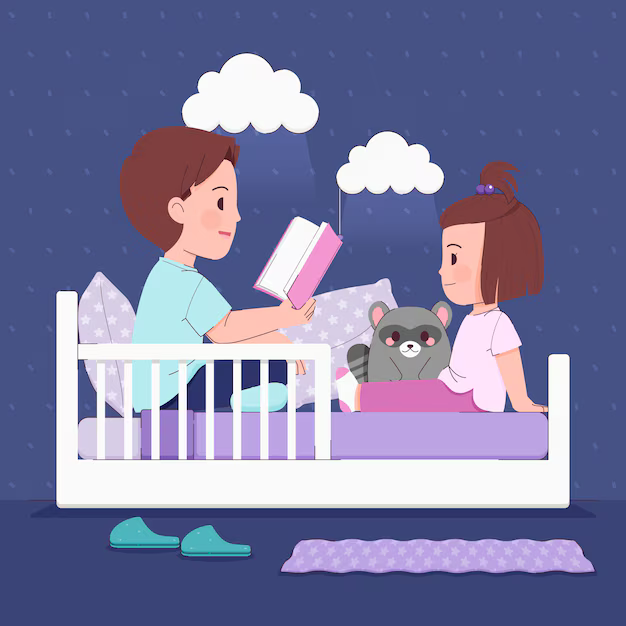 Sięgajmy po nie jak najczęściej, ponieważ:
zwiększamy inteligencję,
uczymy się myślenia,
kształtujemy koncentrację,
pobudzamy swoją wyobraźnię,
wyrabiamy cierpliwość,
relaksujemy się,
książka pomaga zasnąć (w przeciwieństwie do ekranu np. telefonów).
Sięgnąć po książki?
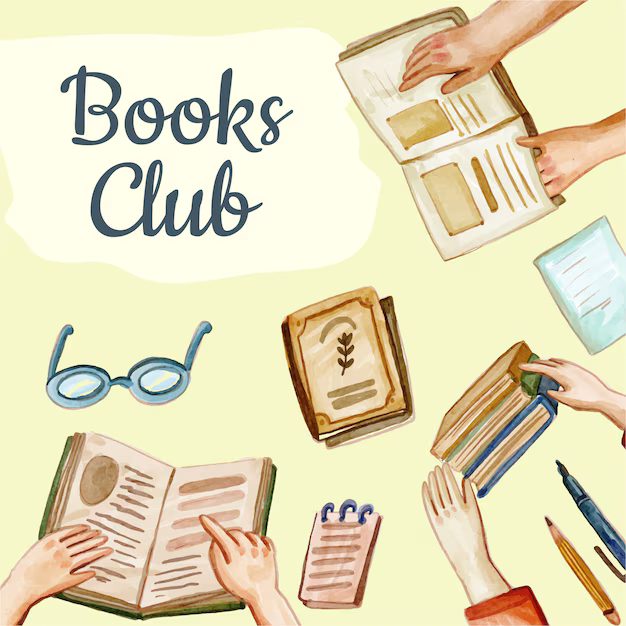 Kiedy czytamy dziecku:

 budujemy silną więź,
wspieramy jego rozwój psychiczny i wzmacniamy samoocenę dziecka,
poszerzamy wiedzę i rozbudzamy liczne zainteresowania.
Cieszmy się, kiedy możemy być razem
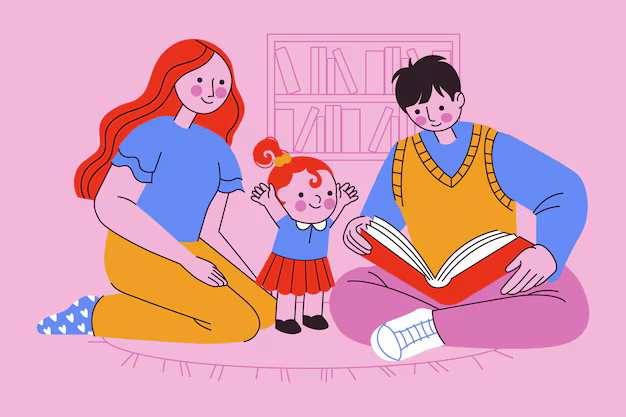 Hiperuwaga daje nam możliwość przerzucania skupienia na różne czynności, więc jest ważna. Ważna wtedy, gdy np. musimy znaleźć połączenie pomiędzy punktem A i B, a już jesteśmy w drodze lub podjęcia innych szybkich decyzji.
Pamiętajmy jednak, że hiperuwaga nie pomoże nam w zdobywaniu i utrzymywaniu przyjaźni, zrozumieniu emocji swoich i innych, czerpania przyjemności z czytania książek czy bycia z bliskimi, kiedy razem możemy pograć np. w gry planszowe.
Rozwój technologii nie jest zły, ale pamiętajmy, że to głęboka uwaga pomaga w tworzeniu społeczności…i nie są one wirtualne
Jeszcze chwila uwagi o… hiperuwadze
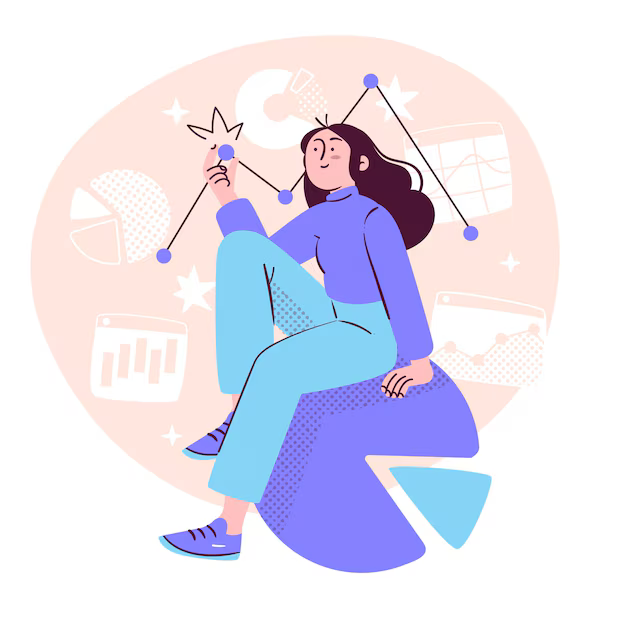 Dziękujemy za uwagę i życzymy wielu wspaniałych chwil spędzanych razem pamiętajcie o książce;)